Tværfaglighed – en ny måde at skabe innovative hygiejneresultater på
Hygiejne
Hvem er girafferne
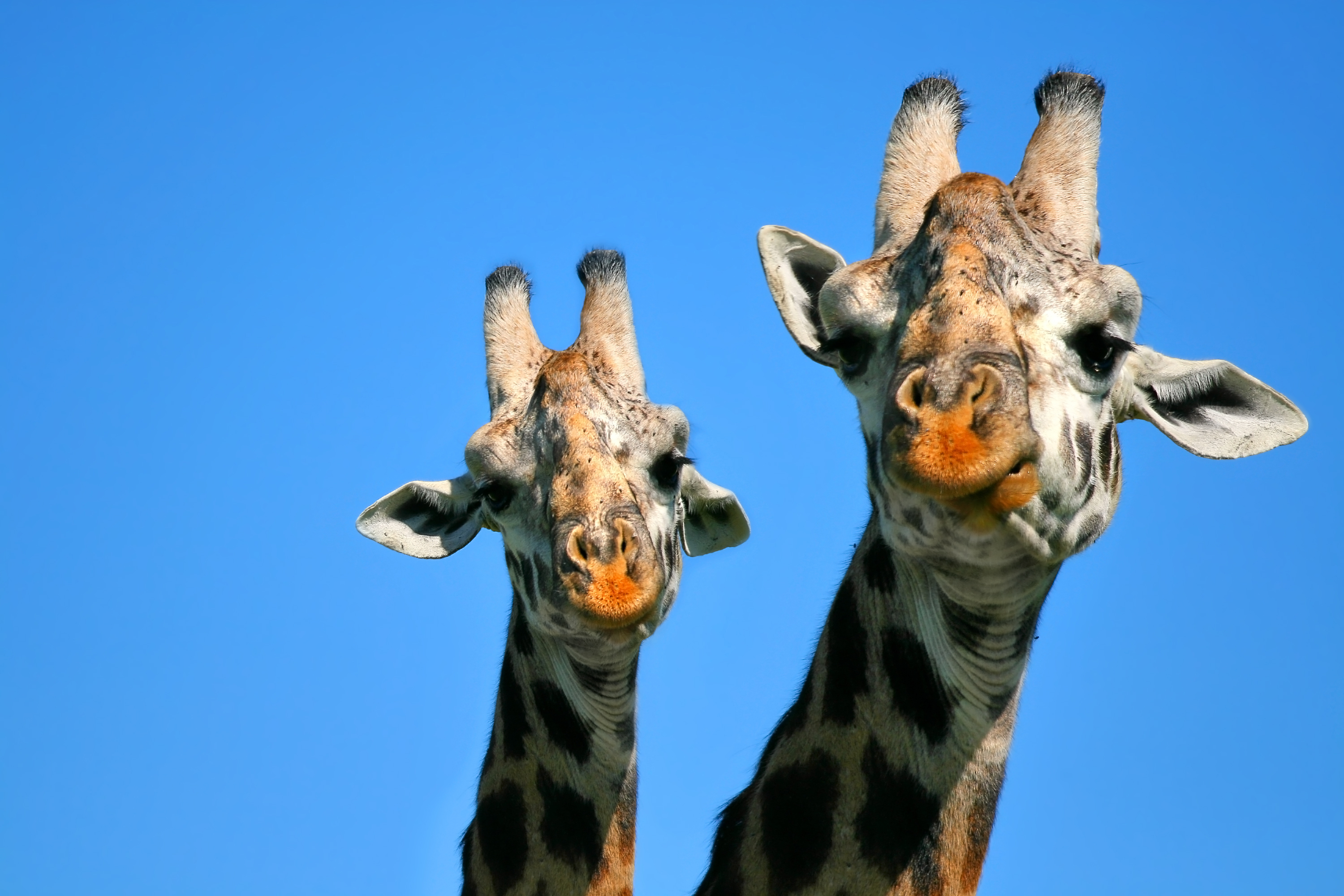 Merete Lund Westergaard Børnechef, 
Kolding Kommune
Dorthe Christiane Zinck Iversen
   Innovationskonsulent 
    Lektor i pædagogik 
   University College Syddanmark
To fluer med ét smæk
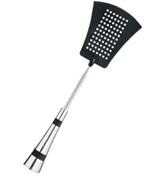 Projekt VIP
Projekt 
Clean Daycare
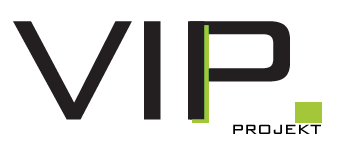 Viden- og InnovationsPartnerskaber

www. Projektvip.dk
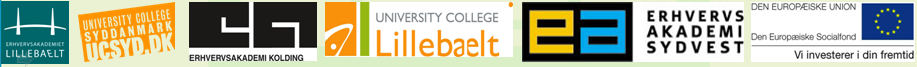 Innovation stammer fra det latinske ord "innovare” 
om betyder ”at skabe noget nyt ”
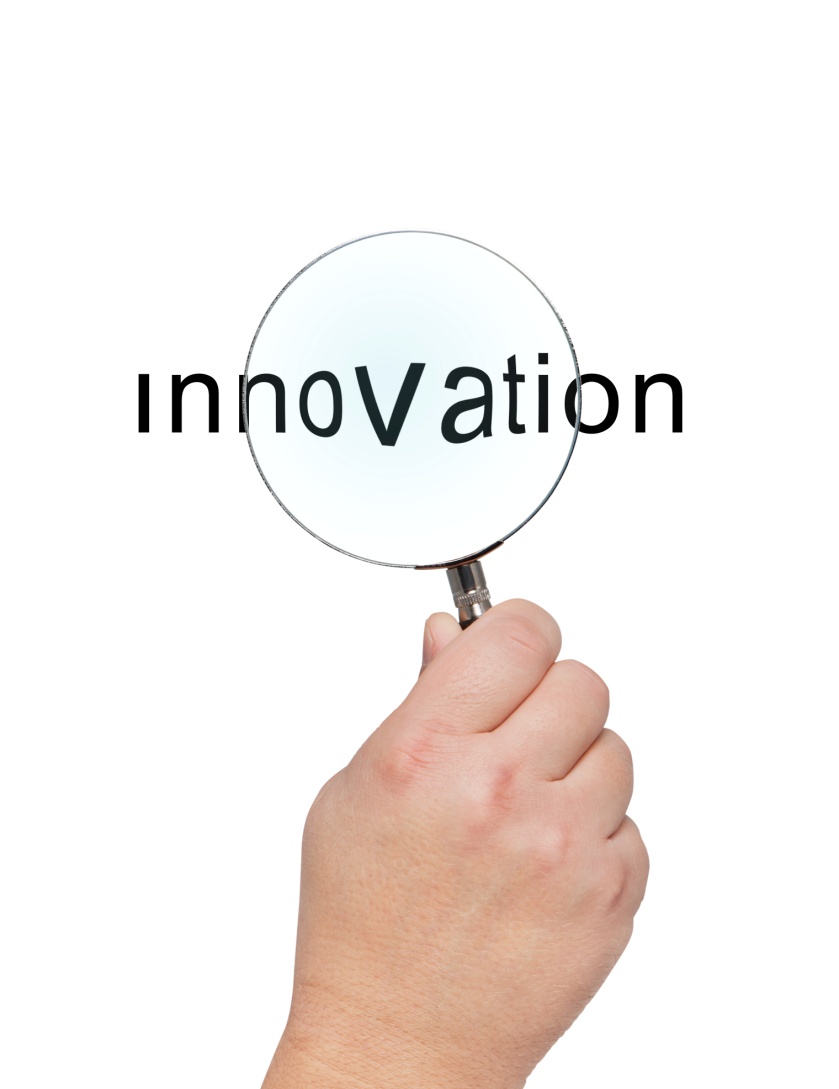 ”Innovation er kendt eller ny viden kombineret på en ny måde eller bragt  i anvendelse i en ny sammenhæng

Innovation er idéer omsat til bedre praksis - innovation skaber altid merværdi

Innovation har en driftig, dristig og eksperimenterende tilgang

Innovation er en måde at forholde sig til  opgaverne på – en innovationskultur 

Innovationens resultater kan ikke kendes på forhånd” (Innovationsforsker, Anne-Mette Digmann)
Projektet omhandler kortfattet om hvordan det private, det offentlige og uddannelsesinstitutioner i højere grad kan samarbejde med henblik på at udvikle nye produkter, services og innovative løsninger indenfor området velfærdsteknologi
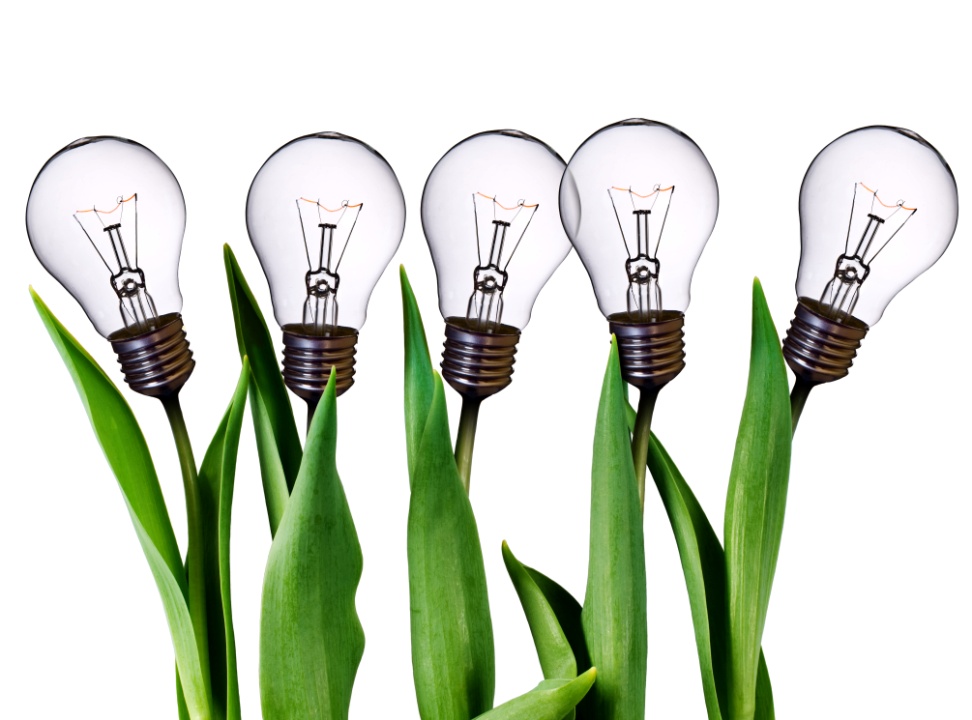 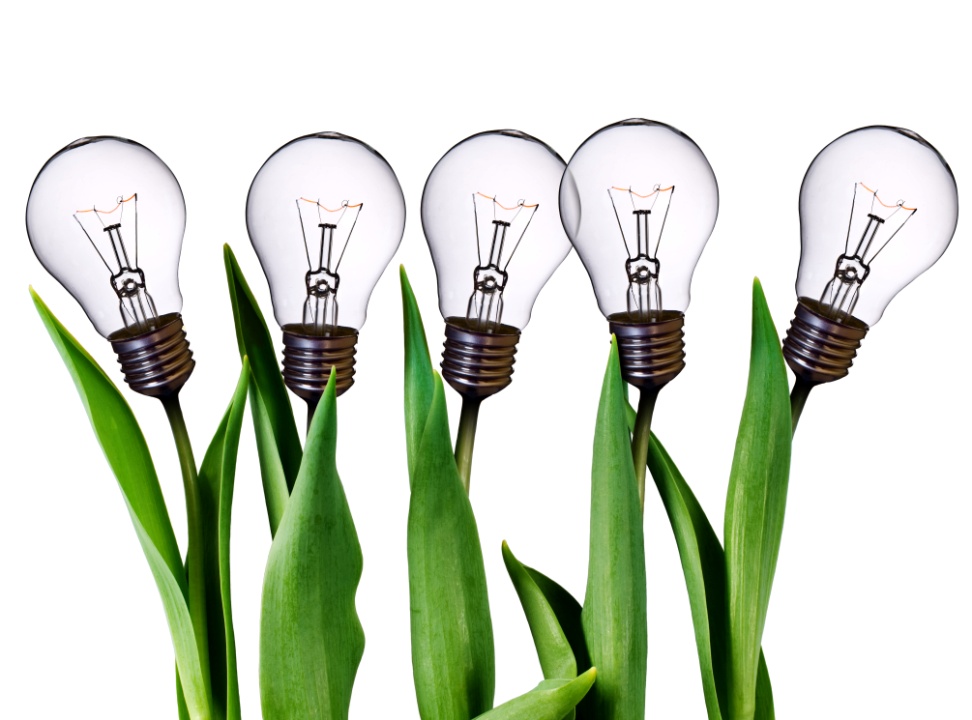 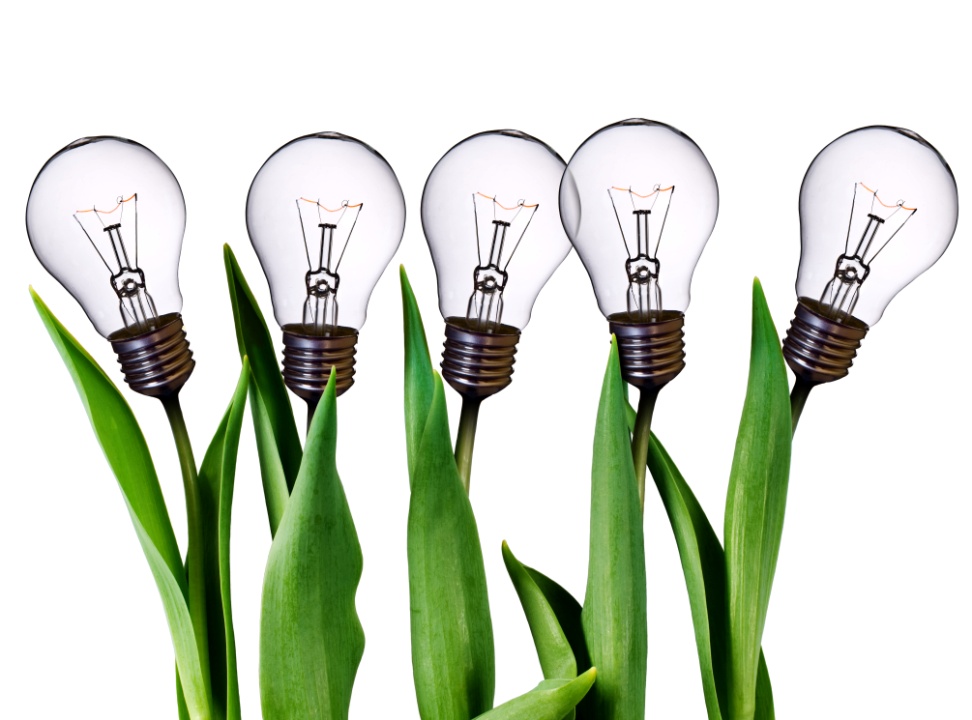 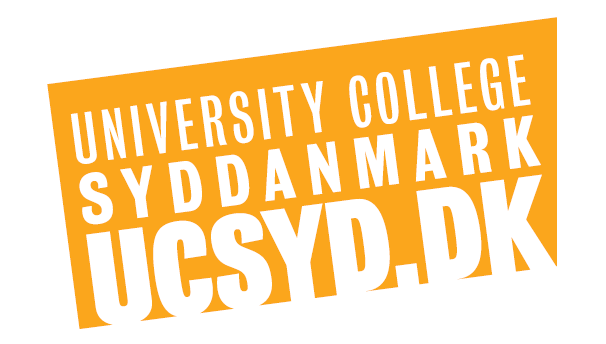 Behovslandskaber og mulighedsrumgennem feltarbejde
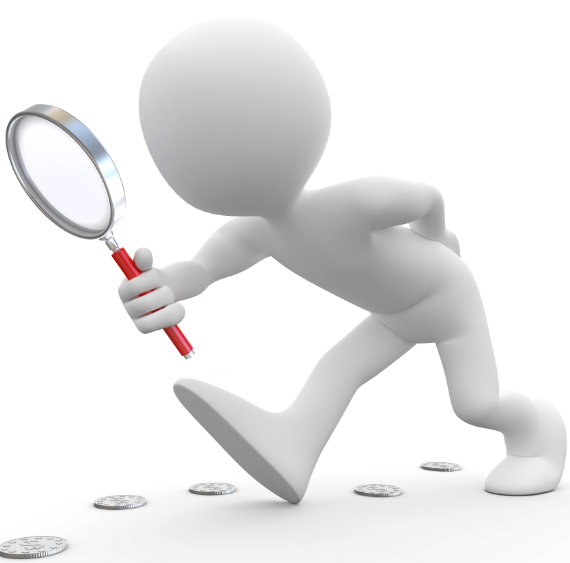 Brugerdreven innovation som          metode
Undervisere og studerende fra Erhvervsakademi Kolding og UC Syddanmark
Feltarbejdet gav ide´ er
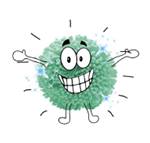 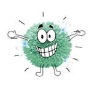 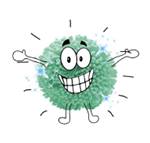 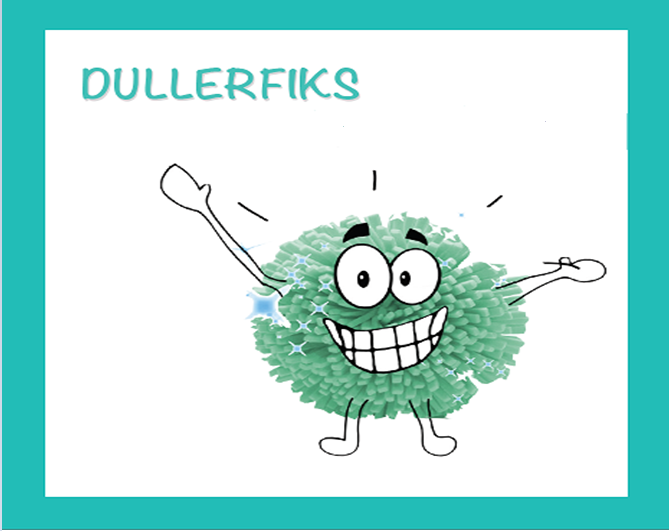 Fire tilgange
Eventyr og rollemodeller

Hygiejne viden 
 
Rensning af legetøj

Teknologiske løsninger
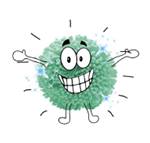 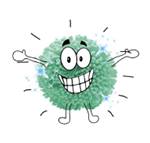 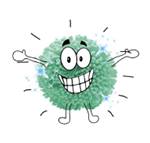 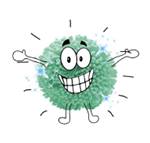 Eventyr og rollemodeller
Dullerfiks på legepladsen præsenteres i Pixibog i små og store udgaver

Dullerfiks på legepladsen præsenteres på film  

Dullerfiks på hjemmebesøg 

Dullerfiks på klistermærker – eks. Hvem har Dullerfiks + hvor elsker Dullerfiks at være

Dullerfiks som figur
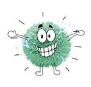 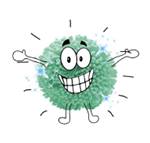 Barnets navn:____________________________________________ Dato: _________________________

Beskriv en episode, hvor Dullerfiks blev beskidt - og ren igen. Dullerfiks elsker nemlig begge dele
Dullerfiks har i dag været med Amalie ude og grave i sandkassen. Han byggede et stort slot, hvor prinsessen bor. Prinsessen havde rigtig mange heste, som Dullerfiks kunne ride på. Det var rigtig sjovt. 

Da der var aftensmad, kom Dullerfiks med Amalie ud i badeværelset. Her blev han rigtig glad over at få masser af sæbe på sig og blive skyllet ren af vandet fra vandhanen. Han blev også tørret i håndklædet. Så spiste Dullerfiks og Amalie spaghetti og kødsovs.
Delkoncept 2: Hygiejne viden
Hygiejne viden til personale og forældre i arbejdet om hygiejne med udgangspunkt i Dullerfiks
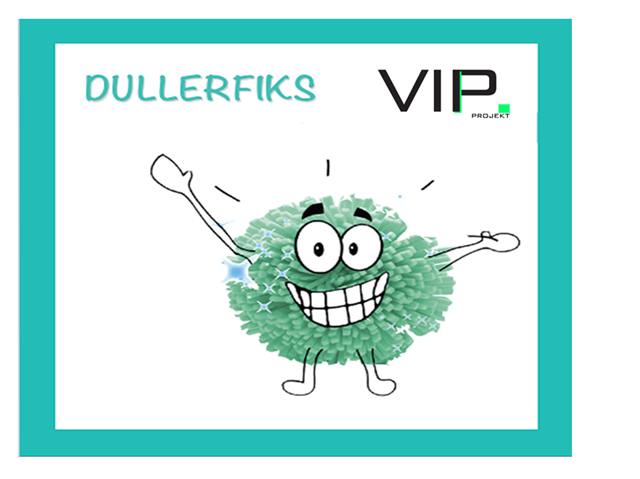 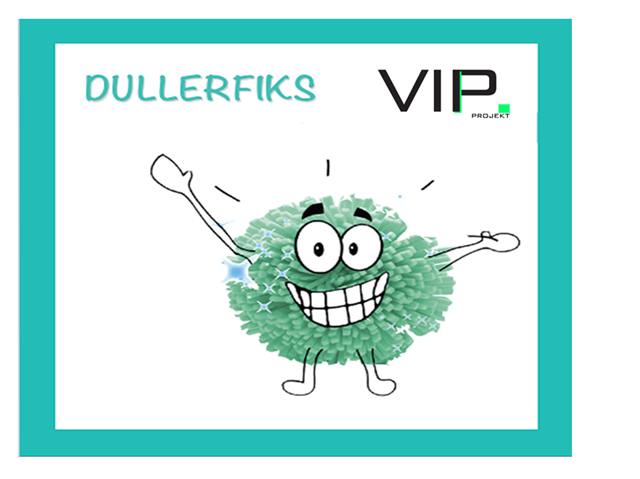 Rensning af legetøj
Teknologiske løsninger
Løsninger i samarbejde med virksomheder 

SIMI
DEB
ORAS
KÄRCHER
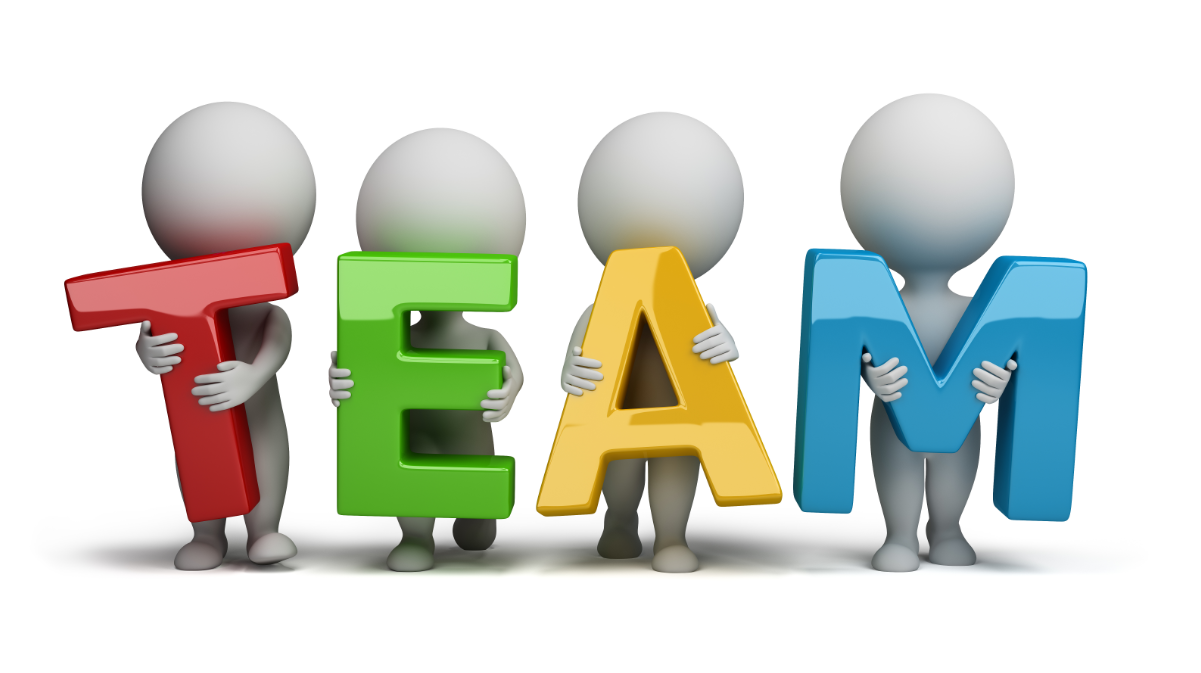 Spørgeskemaundersøgelse29 institutioner i 2 x 2 måneder
Projekt Clean Daycare
Projekt ”Clean Daycare” ønsker at fremme sundheden i daginstitutionerne gennem fokus på hygiejne
To retninger…..
Sundhedsstyrelsens forebyggelsespakke Hygiejne
Mulighedsrum for hygiejne
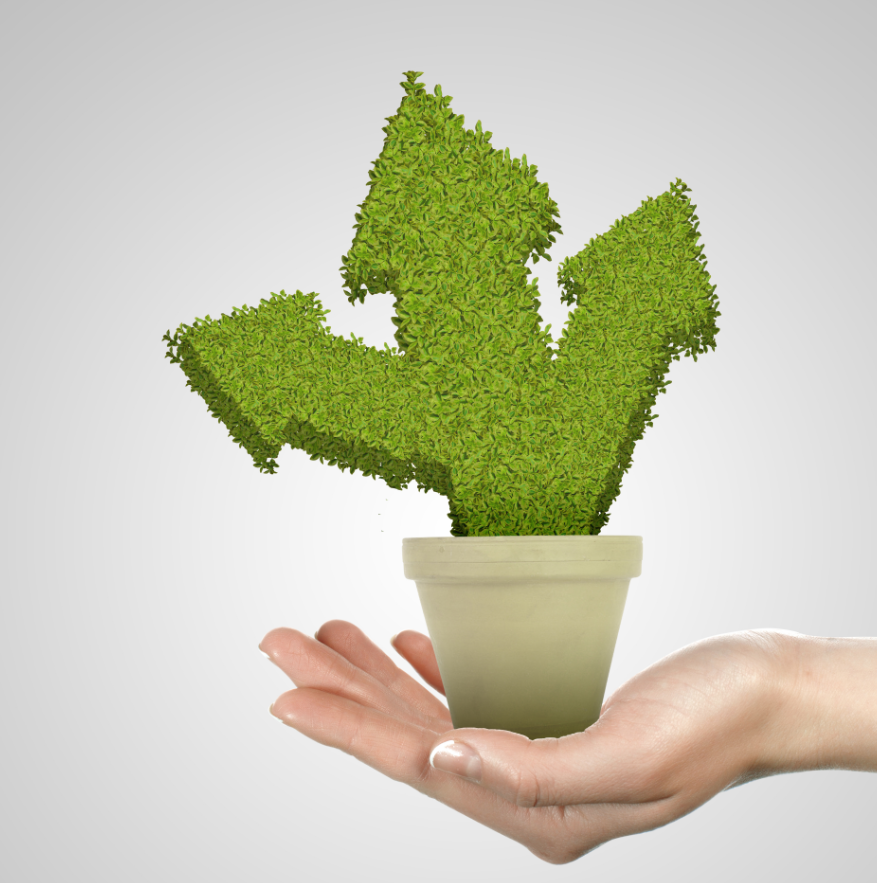 Projekter og litteratur indenfor hygiejne har en udpræget naturvidenskabsmæssig tilgang 

Ingen eksempler på at pædagogerne SELV kommer med ideér til ny praksis der giver merværdi. 

Hygiejne materiale om hygiejne er skrevet af læger og sundhedsplejersker og ikke af mennesker med en pædagogisk baggrund

Efter samtale med Rådet for bedre hygiejne, så findes der ingen eksempler i Danmark på at det pædagogiske felt  SELV tilføre viden om hygiejne til  det pædagogiske område

Det skal der selvfølgelig ændres på !!!!
Hypotesen
Det er ikke kun nok med den nødvendige VIDEN om hygiejne – daginstitutionerne skal også være MOTIVERET for at ændre sin adfærd i et forebyggelses perspektiv på området hygiejne

Hvis medarbejdere fra det pædagogiske område SELV udvikle sit hygiejniske mindset og derigennem fremmer både pædagogiske rengørings og håndhygiejne aktiviteter så fremmer man sundhedes i Kolding Kommunes daginstitutioner
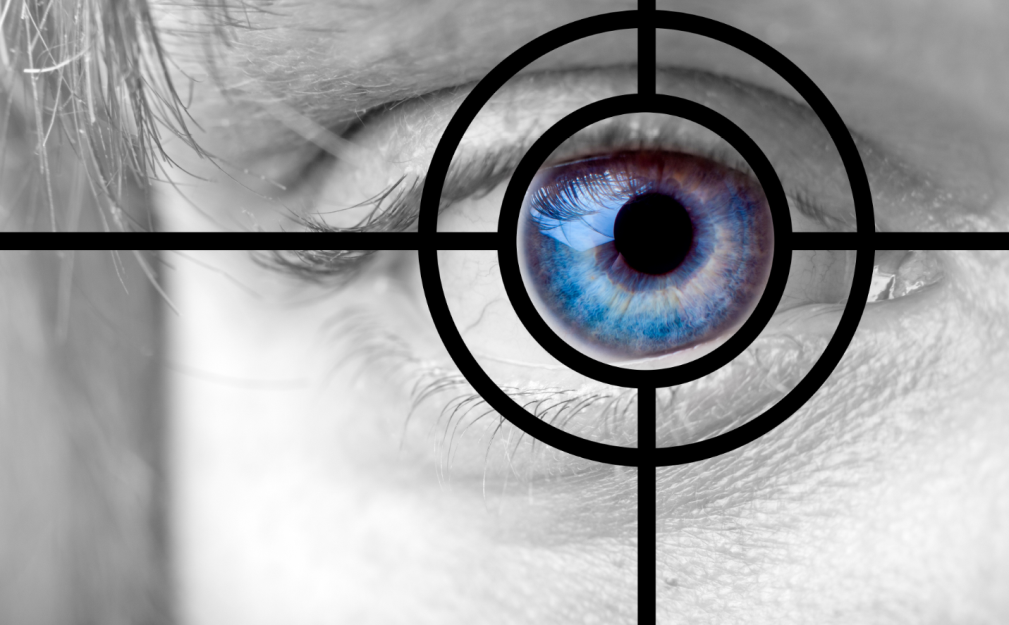 Inspiration fra feltarbejdet?
”Hvornår har du sidst haft en inspirerende hygiejne samtale med din kollega”

Pædagoger har deres viden om hygiejne fra sin opvækst

Hygiejne er privatiseret og ikke teoretiseret 

Pædagoger taler ikke om hygiejne med andre pædagoger, men giver viden om emnet til studerende og pædagogmedhjælpere 

Pædagog siger at hun ikke vil ikke være en gammel dame med løftede pegefingre – hvordan undgår man det?

Pædagog siger at hun har en vision om at hygiejne er noget man ikke skal huske på

Det er først når skaden er sket at man taler om hygiejne med sine kollegaer
Projektets innovationsspørgsmål
Hvordan får den pædagogiske praksis  bragt viden om hygiejne i spil så Sundhedsplejens konsulentfunktion indenfor daginstitutionsområdet bliver overflødig?
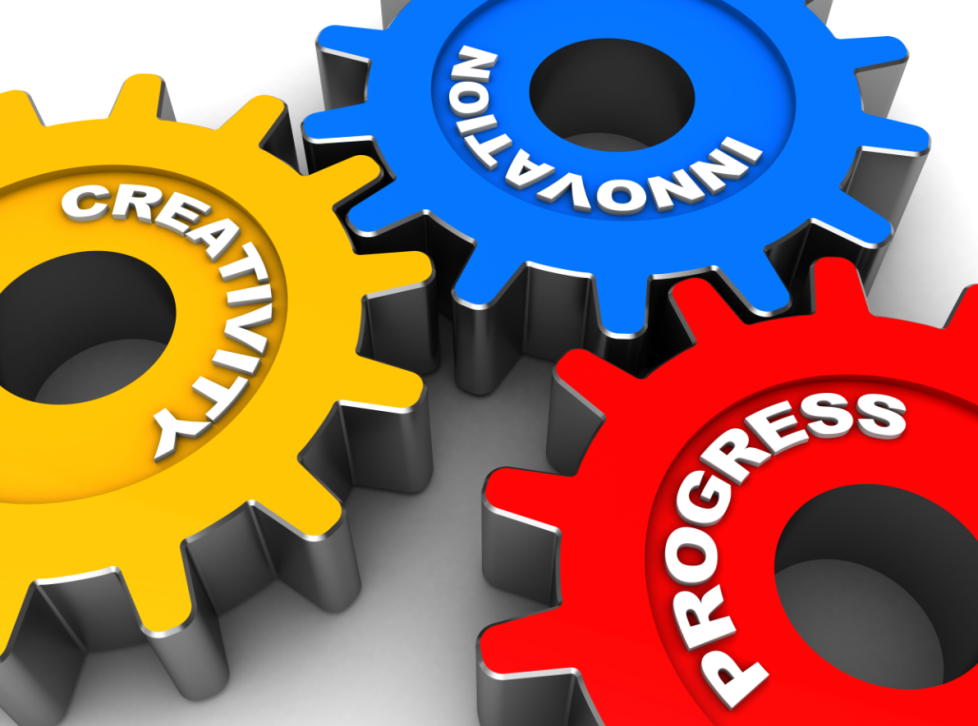 Børnechefen på banen
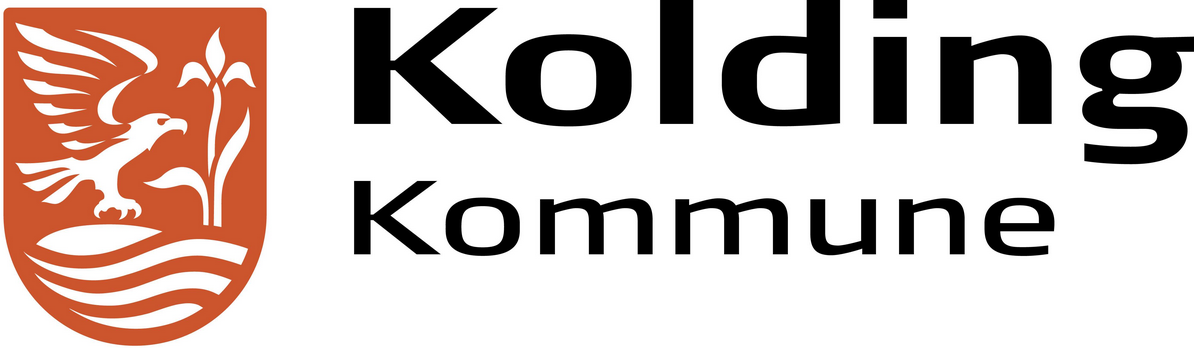